Nazwij wartość rytmiczną:
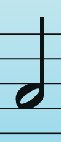 ósemka
ćwierćnuta
półnuta
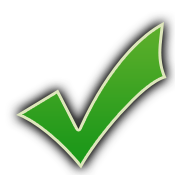 Nazwij wartość rytmiczną:
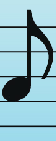 ósemka
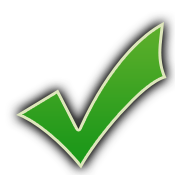 ćwierćnuta
półnuta
Nazwij wartość rytmiczną:
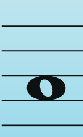 Cała nuta
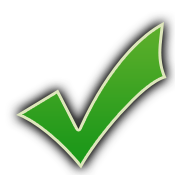 ćwierćnuta
półnuta
Nazwij pauzę:
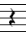 ósemkowa
ćwierćnutowa
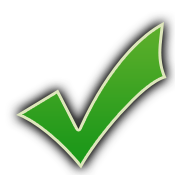 półnutowa
Nazwij pauzę:
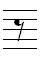 ósemkowa
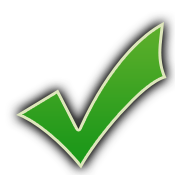 ćwierćnutowa
półnutowa
Nazwij pauzę:
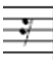 ósemkowa
szesnastkowa
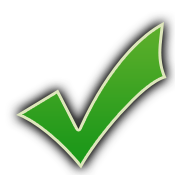 półnutowa
Nazwij pauzę:
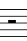 ósemkowa
ćwierćnutowa
półnutowa
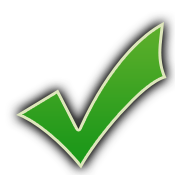 Podaj nazwę solmizacyjną:
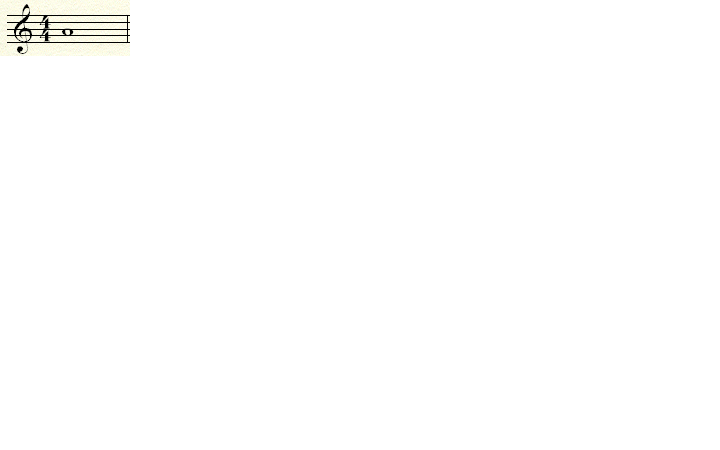 fa
sol
la
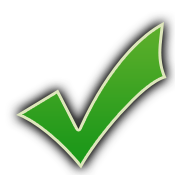 Podaj nazwę solmizacyjną:
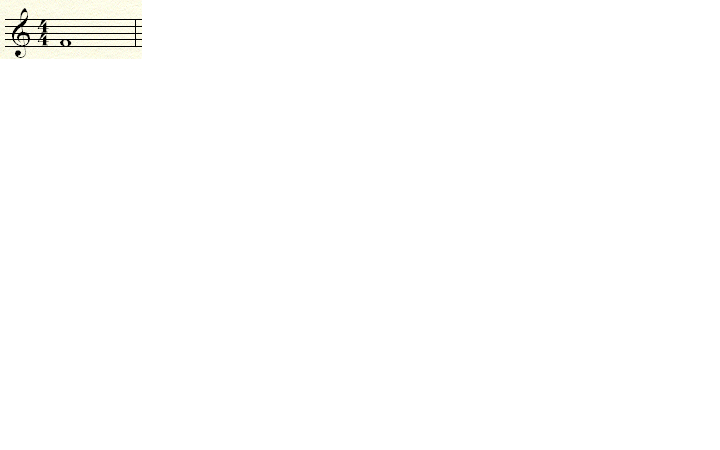 fa
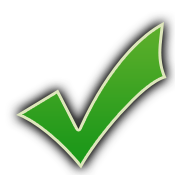 sol
la
Podaj nazwę solmizacyjną:
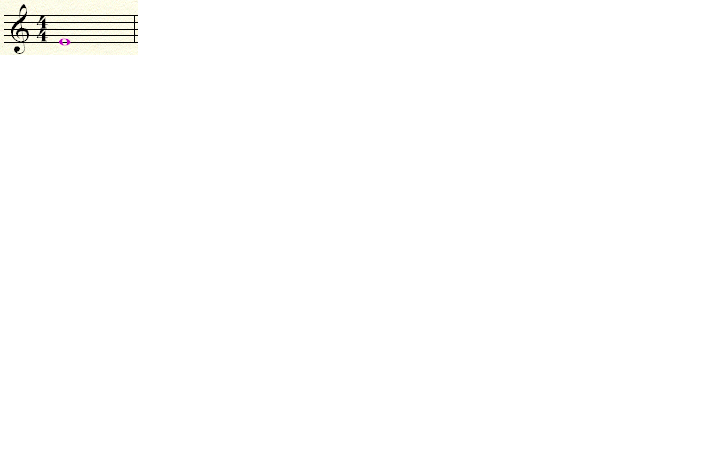 fa
mi
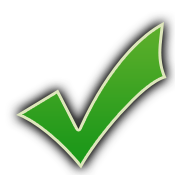 la
Podaj nazwę solmizacyjną:
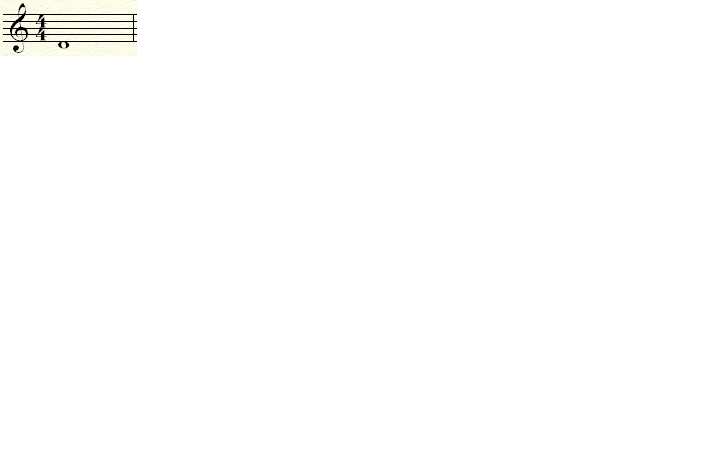 fa
mi
re
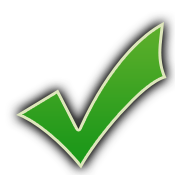